III Jornada dos tcc DA NUTRIÇÃO
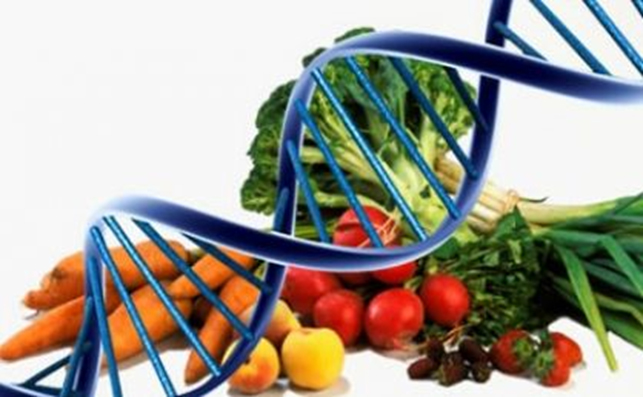 2019/1
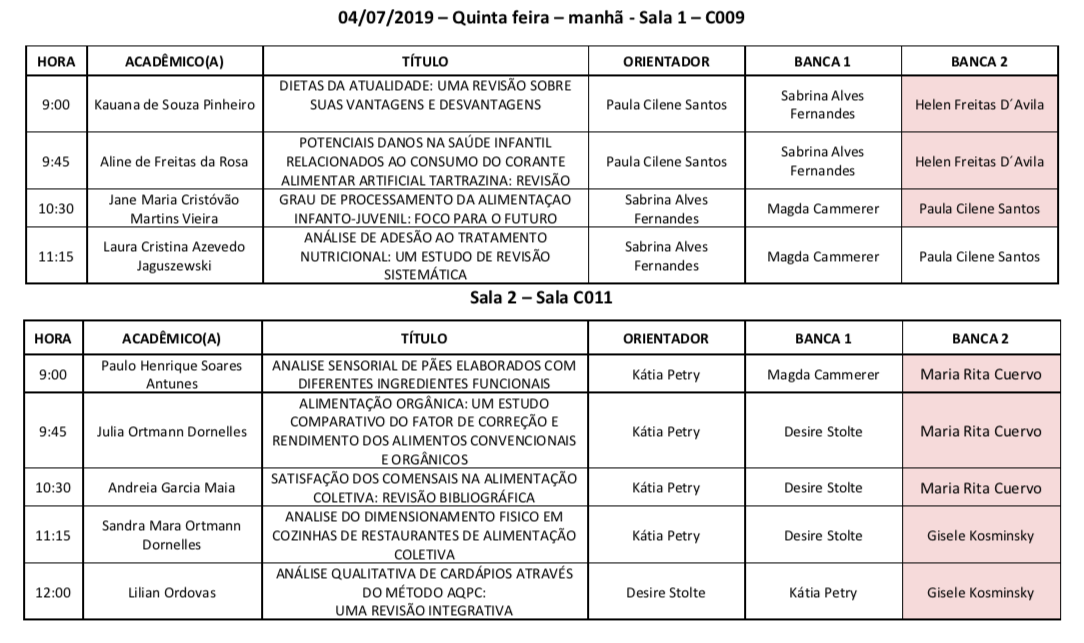 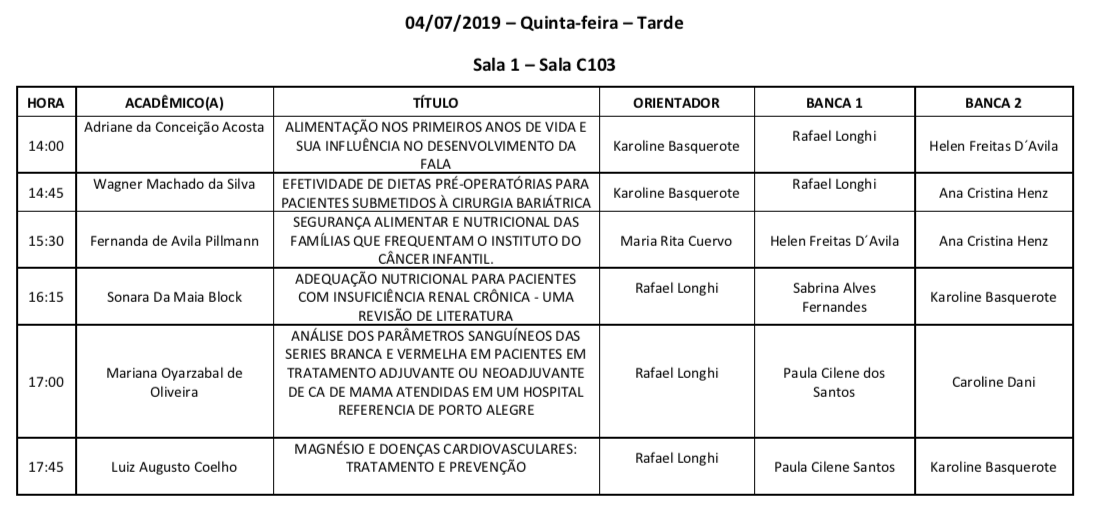 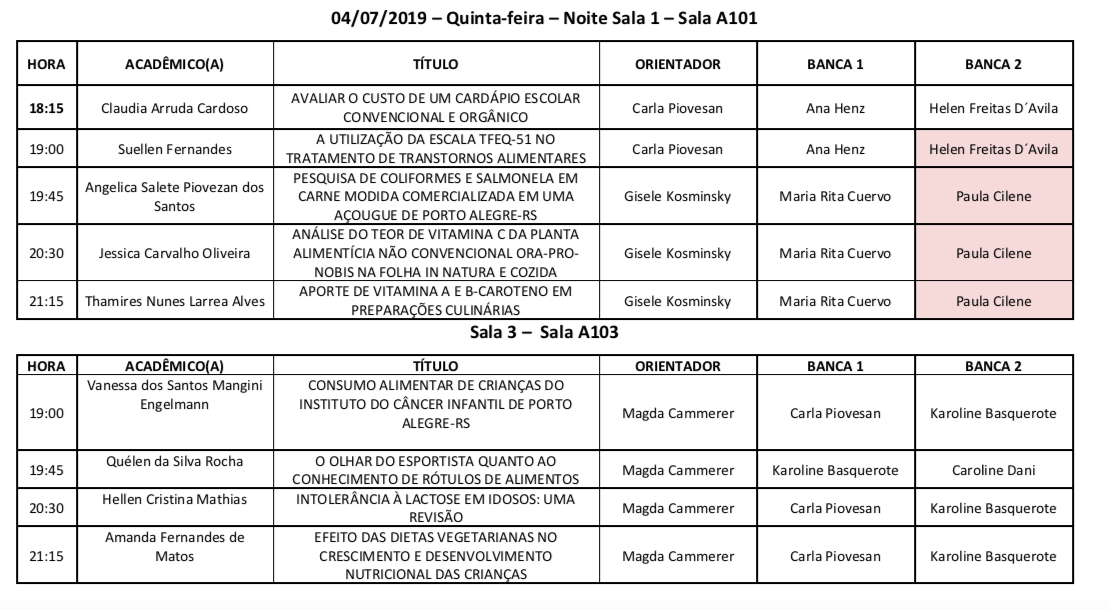